Laurel OfsteinAssistant Professor of ManagementChair, University-wide Entrepreneurship Minor Committee
Haworth College of Business
Western Michigan University
Entrepreneurship & The Arts
Teaching Students that YOU are the product
“People want to hear the Chicago Symphony Orchestra because it is the CSO, not because the world has never heard Beethoven before” (Leeman, 2016)
We can all benefit from having an Entrepreneurial Mindset
Survival depends on innovative thinking, making decisions under uncertainty. 
“Being entrepreneurial is essentially about thinking and doing something that we haven’t done before, in order to achieve a desirable goal or outcome.” (De Carolis, 2014)
Entrepreneurship MInor
Asked every college in the university to examine each of their courses and propose those with any of the 11 Key Entrepreneurial Capabilities presented by Michael Morris, a leader in the field
Categorized if each was a “Theme,” “Significant Component,” “Introduced,” or “Not Covered”
University-wide minor approved and available to incoming students in Fall 2014.
Formed the University-Wide Entrepreneurship Minor Committee supported by faculty representatives from each college within the university
2013






2014
Key entrepreneurial capabilities
Opportunity Recognition
Opportunity Evaluation
Innovation
Creative Problem-solving
The Entrepreneurial Process
Mitigating Risk
Thinking and Acting as a Guerrilla
Resource Leveraging
Managing Ambiguity and Uncertainty
Building a Plan for an Innovative Concept
Implementation of Change
Entrepreneurship mINOR
Minimum of 15 credit hours (3 required, 2 electives)
Required courses:
Exploring Entrepreneurship
Entrepreneurial Finance
Product/Service Development (taught by Engineering)
Elective courses:
15 elective courses across colleges
Successes and Challenges
*NEW* Product Design & Innovation Major
Partnership between the College of Business, College of Engineering, and College of Fine Arts
Student will receive a BFA in Product Design
Entrepreneurship minor is built into the required curriculum
Available Fall 2017
Entrepreneurship MAJOR
Courses focus on idea generation, opportunity recognition, resource acquisition and entrepreneurial management
Minimum of 33 credit hours (8 required, 3 electives or related minor); BBA in Entrepreneurship
Students may focus the major further by choosing an area of focus (Entrepreneurship, Business Information Systems, Finance, Management, or Marketing)
Entrepreneurship @ WMU
Central hub for entrepreneurship: 
wmich.edu/entrepreneurship
Center for Entrepreneurship & Innovation
Entrepreneur Club and Innovation Club
Monthly Entrepreneurship Forum
Entrepreneurial Arts Workshop (School of Music)
PITCH Competition and Showcase
PITCH Competition & Showcase
Attracts student participation from across colleges
Faculty judges for semi-finals
Outside judges for finals (alums)
Showcase opportunity for students and sponsors
Good feeder for applications to student business accelerator program
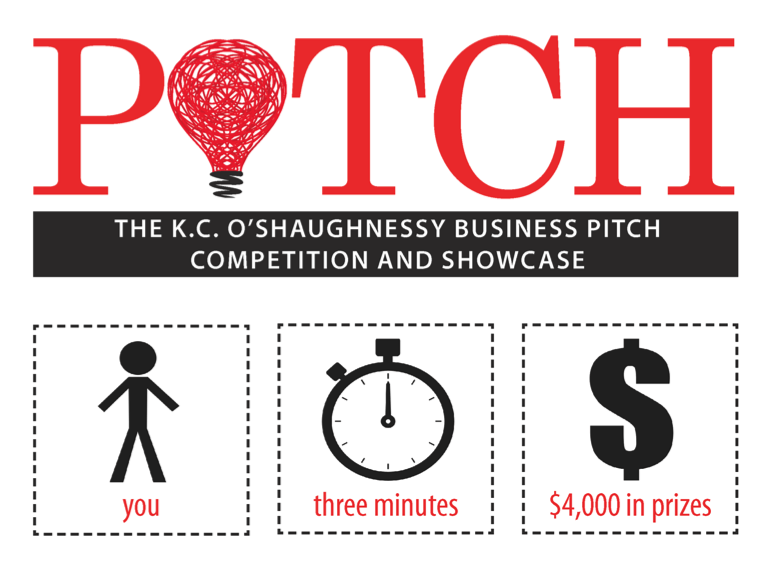 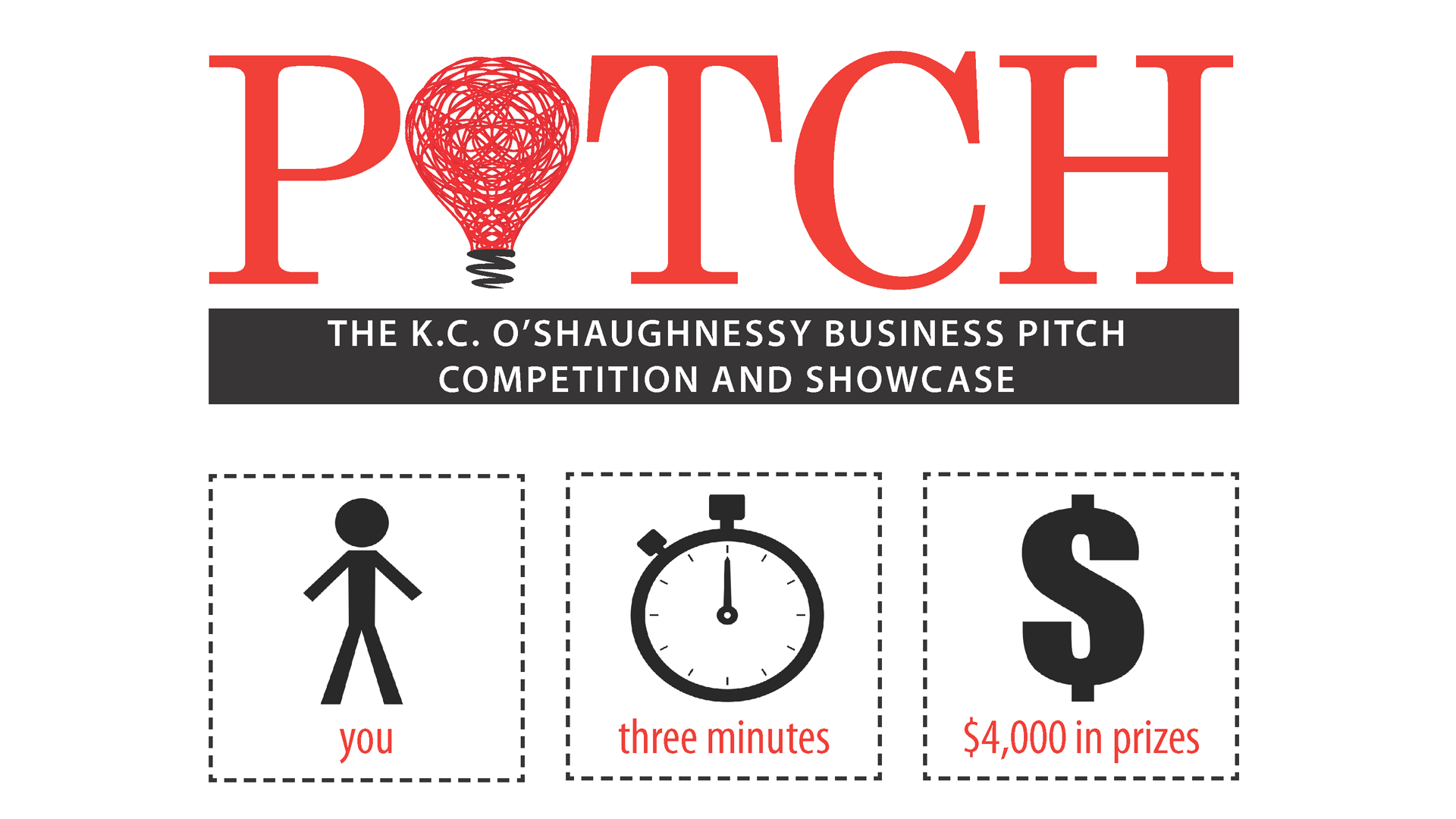 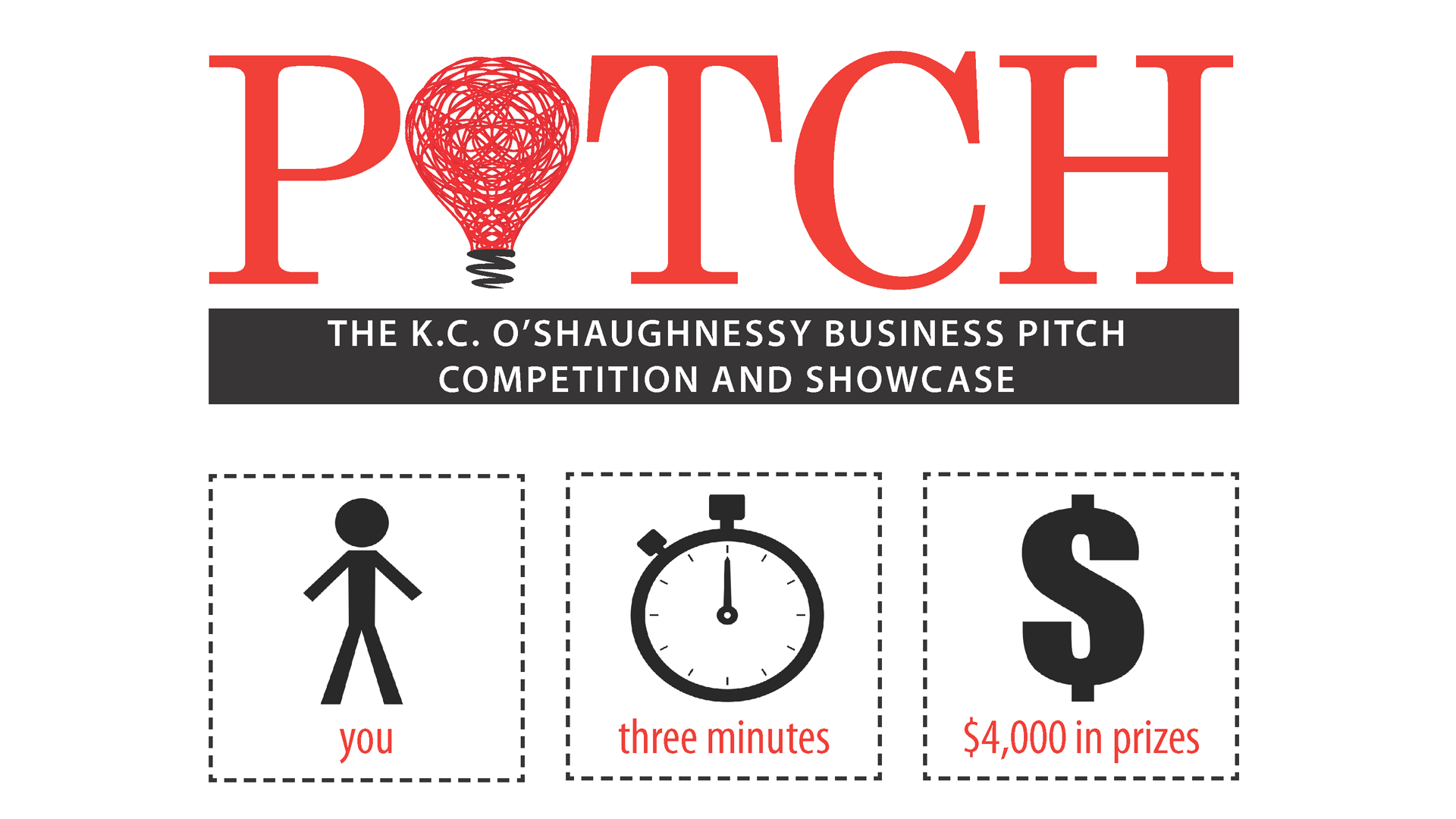 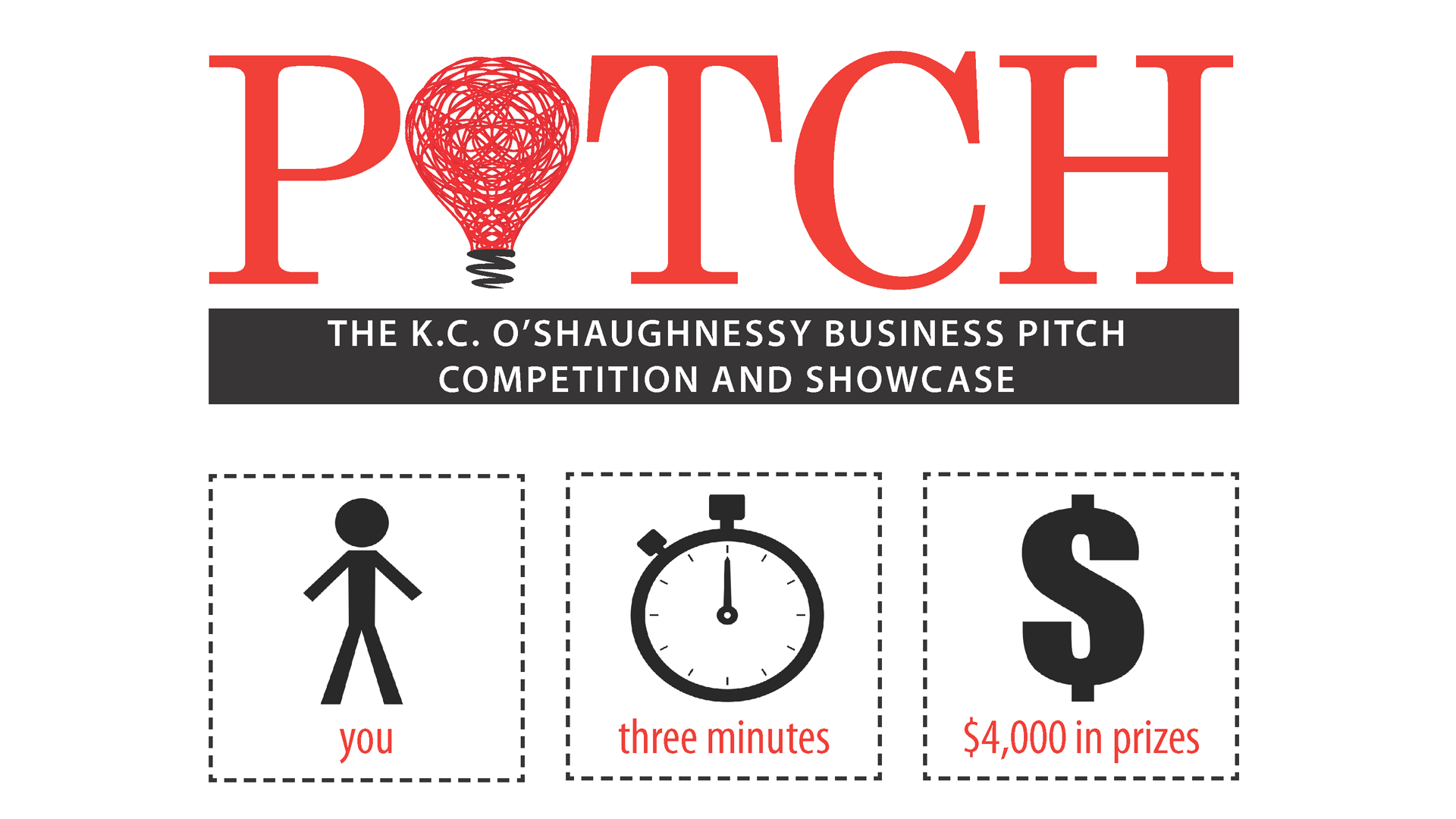 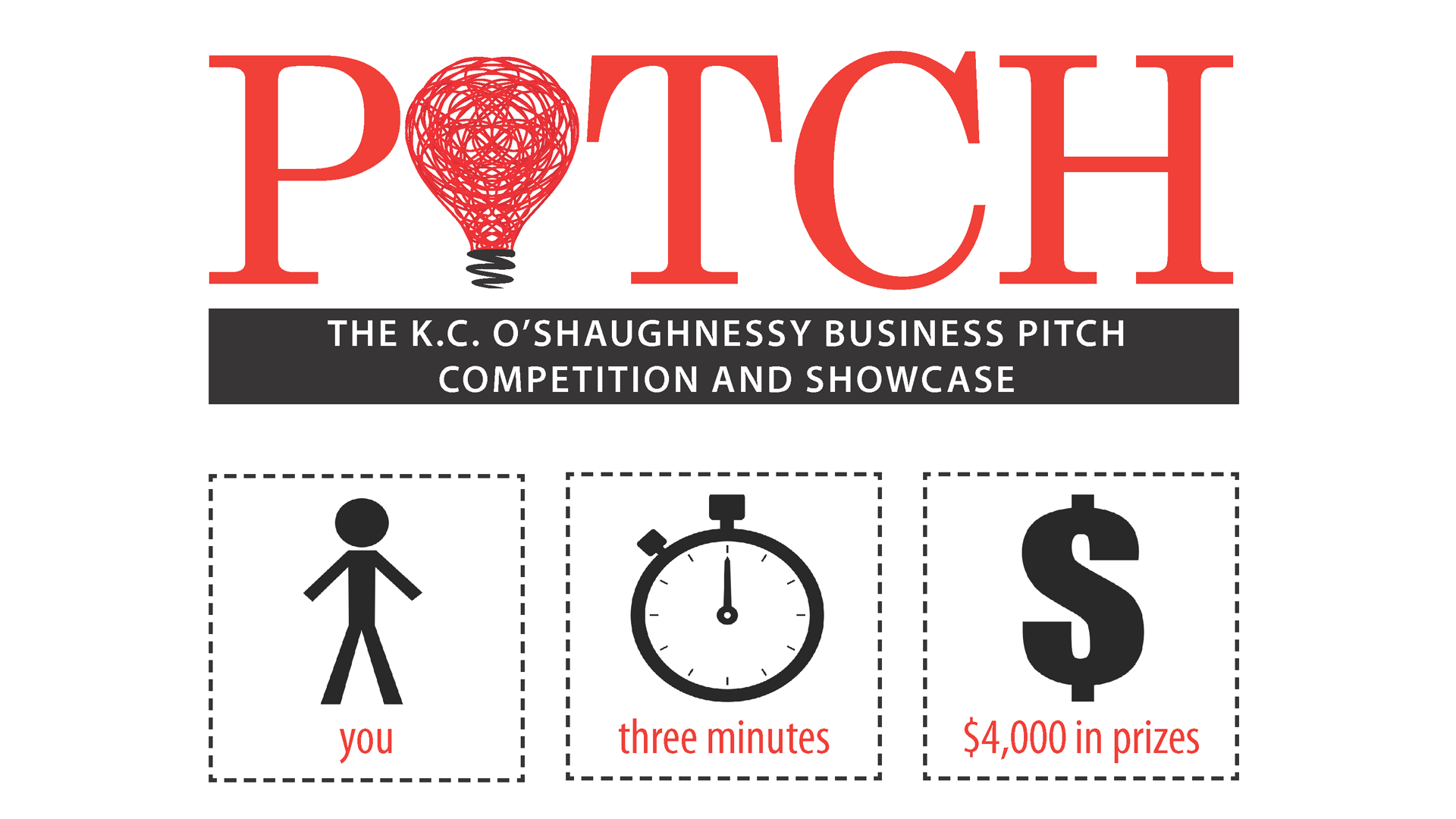 Starting Gate
Student Business Accelerator
First companies enrolled in Summer 2015
Located in downtown Kalamazoo (off campus) in the Park Trades Center (students have 24/7 access)
Open to any currently enrolled WMU sophomore or above
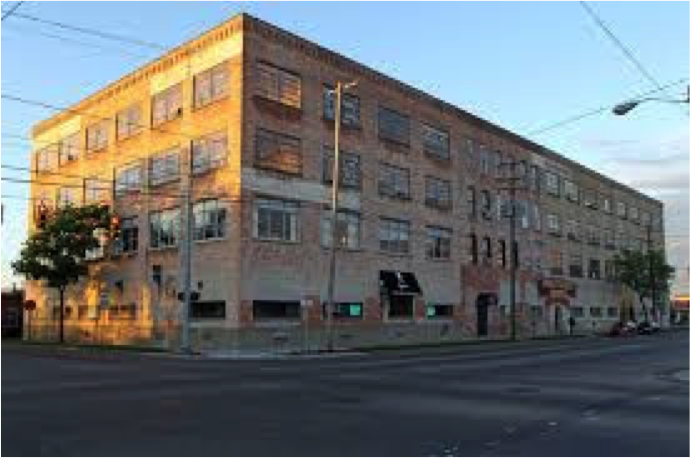 Starting Gate
Instruction in Lean Startup & Business Model Canvas
Mentor Meet-ups and Weekly Entrepreneur Pizza Chats
Workshops (Social Media, Sales, Business Plan, Marketing, Investor Pitch, Legal Entity Fundamentals, Intellectual Property, and many more)
Community Resources and Networking
Demo Day
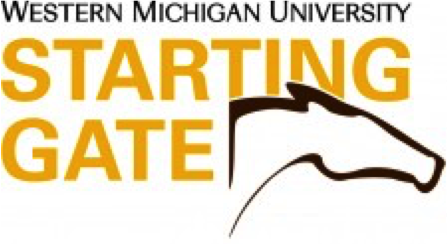 Laurel Ofsteinlaurel.ofstein@wmich.edu(269) 387-5417
Thank you!